Тема: Гидродинамика. Уравнение Бернулли
Механическая энергия потока жидкости
Механическую энергию потока жидкости  можно представить в виде
 
Е = Епот + Екин
 
Е –полная энергия потока,Н·м
Епот –потенциальная энергия, Н·м
Екин –кинетическая энергия, Н·м
Различают:
 -  потенциальную энергию положения Епол жидкости;
 - потенциальную энергию давления Едавл жидкости.
 Следовательно механическая энергия потока жидкости равна
 Е = Екин + Епол + Едавл
Потенциальная энергия положения определяется по формуле
Епол = mg·Z =GZ
 
Где   mg =G– вес жидкости,Н
         Z – расстояние от центра тяжести рассматриваемого сечения до плоскости отсчета,м
В гидравлике принято относить механическую  энергию потока жидкости к единице веса объема (удельному весу) и называть ее удельной энергией жидкости, обозначая буквой  е
 
е = Е/G,м
 
E – полная энергия потока жидкости,Н·м 
G- вес единицы объема жидкости,Н
Тогда
е = епол +едавл +екин
 
где епол – удельная энергия положения,м
       едавл – удельная энергия давления,м
       екин – удельная кинетическая энергия,м
В гидравлике вместо термина «удельная энергия» «е» часто употребляют термин «напор», который обозначают буквой «Н», м водяного столба.
Заменяют также выражения:
Удельная потенциальная энергия - пьезометрический напор и гидродинамический напор
Удельная кинетическая энергия – скоростной напор.
Напор – это мера механической энергии, принадлежащей единице веса жидкости.
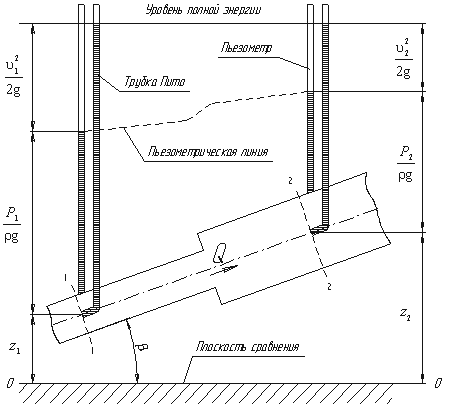 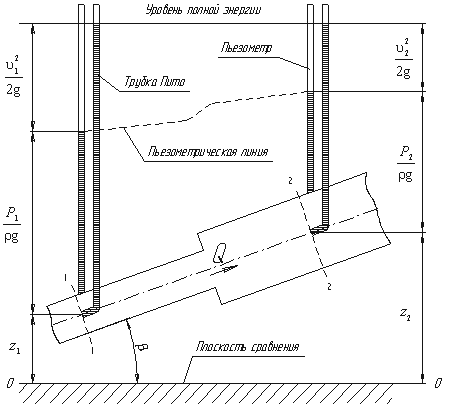 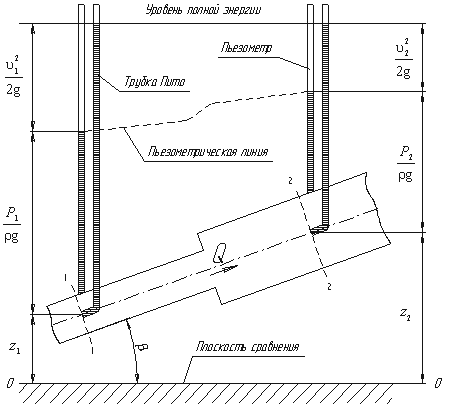 Уравнение Бернулли для идеальной жидкости
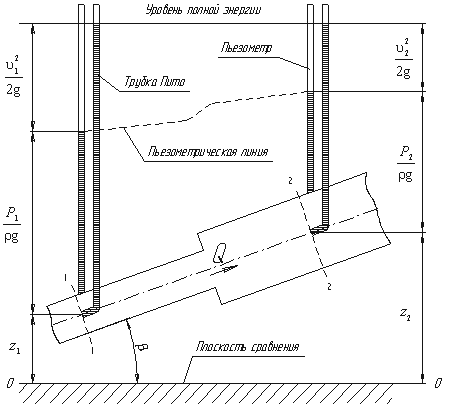 Уравнение Даниила Бернулли, полученное в 1738 г., является фундаментальным уравнением гидродинамики. Оно дает связь между давлением P, средней скоростью υ и пьезометрической высотой z в различных сечениях потока и выражает закон сохранения энергии движущейся жидкости. С помощью этого уравнения решается большой круг задач.
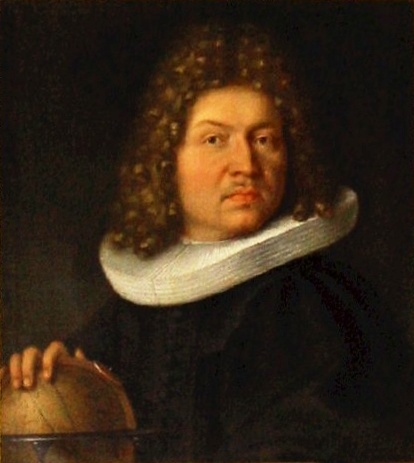 Рассмотрим трубопровод переменного диаметра, расположенный в пространстве под углом β
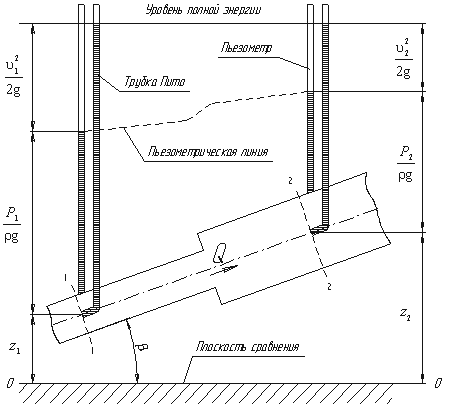 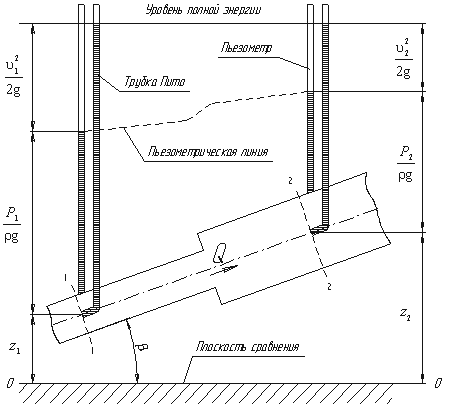 Выберем на участке трубопровода два сечения: сечение 1-1 и сечение 2-2. Вверх по трубопроводу от первого сечения ко второму движется жидкость, расход которой равен Q.
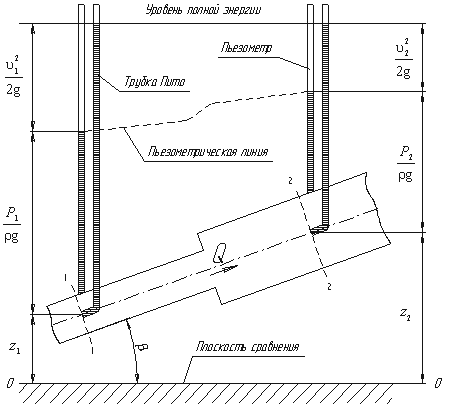 Для двух произвольных сечений 1-1 и 2-2 потока идеальной жидкости уравнение Бернулли(  с учетом уравнения для удельной энергии жидкости) имеет следующий вид:
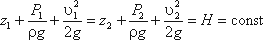 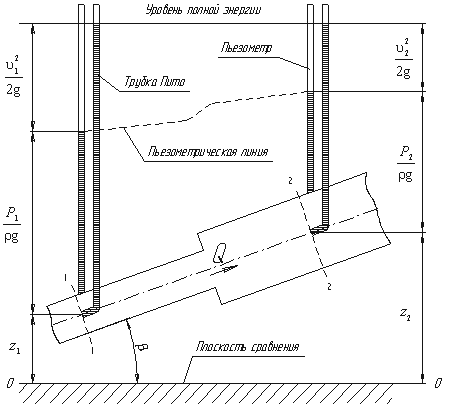 Так как сечения 1-1 и 2-2 взяты произвольно, то полученное уравнение можно переписать иначе:
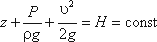 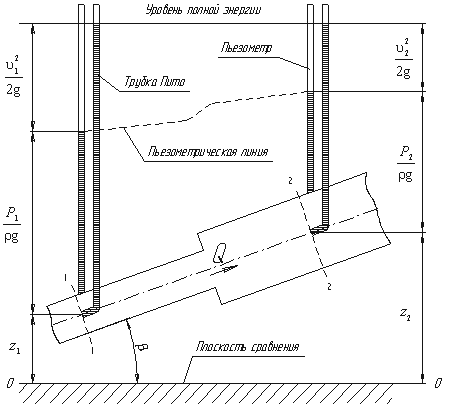 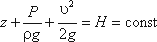 сумма трех членов уравнения Бернулли для любого сечения потока идеальной жидкости есть величина постоянная.
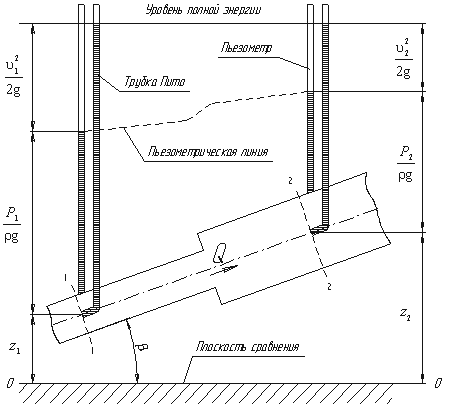 В этом случае уравнение Бернулли можно прочитать так: 
сумма геометрической, пьезометрической и скоростной высоты для идеальной жидкости есть величина постоянная.
Уравнение Бернулли для реальной жидкости
Уравнение Бернулли для потока реальной жидкости несколько отличается от уравнения
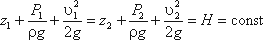 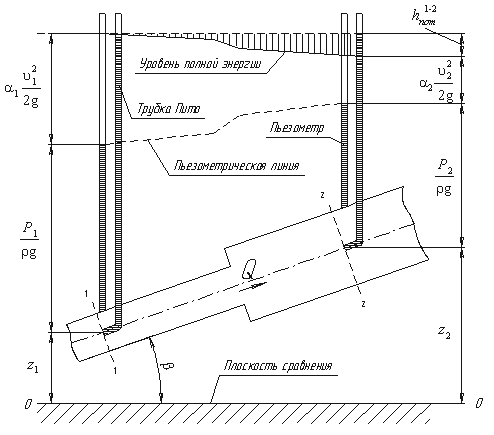 Уравнение Бернулли для реальной жидкости будет иметь вид:
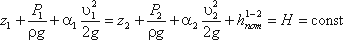 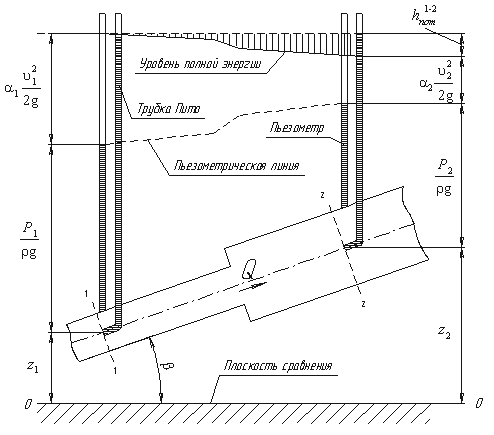 Таким образом, уровень первоначальной энергии, которой обладает жидкость в первом сечении, для второго сечения будет складываться из четырех составляющих: геометрической высоты, пьезометрической высоты, скоростной высоты и потерянного напора между сечениями 1-1 и 2-2.
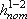 Потерянная высота
складывается из линейных потерь, вызванных силой трения между слоями жидкости, и потерь, вызванных местными сопротивлениями (изменениями конфигурации потока)
= hлин + hмест
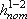 3 Геометрический и энергетический смысл уравнения Бернулли
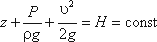 С энергетической точки зрения каждый член уравнения представляет собой определенные виды энергии: 
z1 и z2 - удельные энергии положения, характеризующие потенциальную энергию в сечениях 1-1 и 2-2;
- удельные энергии давления, характеризующие потенциальную энергию давления в тех же сечениях;
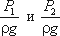 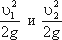 - удельные кинетические энергии в тех же сечениях.
Уравнение Бернулли можно истолковать и чисто геометрически. Каждый член уравнения имеет линейную размерность, м. Можно заметить, что:
 -  z1 и z2 - геометрические высоты сечений 1-1 и 2-2 над плоскостью сравнения; 
 -
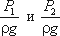 - пьезометрические высоты; м
- скоростные высоты в указанных сечениях, м
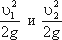 В этом случае уравнение Бернулли можно прочитать так: 
сумма геометрической, пьезометрической и скоростной высоты для идеальной жидкости есть величина постоянная.
4 Уравнение Бернулли для газов
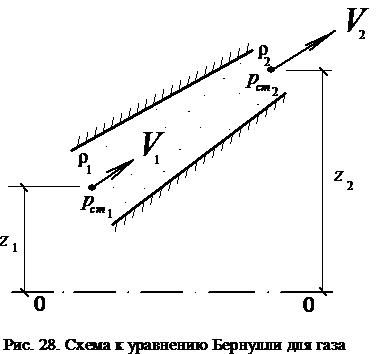 Рассмотрим поток газа, проходящий по трубопроводу переменного сечения. В первом сечении приведённое полное давление равно pпр.п1. При прохождении по трубе часть pпр.п1 необратимо потеряется из-за проявления сил внутреннего трения газа и во втором сечении энергетическая характеристика уменьшится до pпр.п2 на величину потерь давления Dpпот.
P пр.п1 = p пр.п2+ D pпот ,
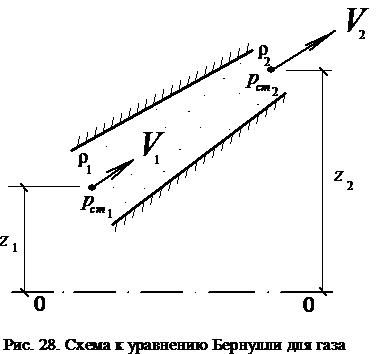 Уравнение Бeрнýлли в традиционной записи получим, если в последнем равенстве раскроем значения приведённых полных давлений pпр.п1 и pпр.п2
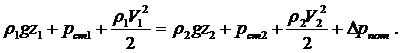 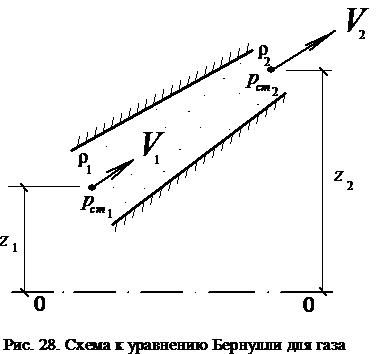 Энергетический смысл уравнения  Бeрнýлли для газа заключается в том, что оно отражает закон сохранения энергии, а геометрический  не рассматривается, так как величины в нём выражаются в единицах давления (Па), а не напора (м).
Потери давления Dpпот отражают потерю полной энергии потока при движении газа. Например, чем длиннее воздуховод, меньше его проходное сечение, шероховатее его стенки, тем больше будут потери давления Dpпот в системе вентиляции, что может ухудшить удаление несвежего воздуха из помещений. 
 
Движение газа происходит только при наличии разности приведённых полных давлений Dpпр = p пр.п1 – p пр.п2 от бóльшего давления p пр.п1 к меньшему  pпр.п2. Например, так работает естественная вентиляция для удаления воздуха из помещений зданий.